Collage
Gerardo Jovani Herrera Bustos
Armando Castro Rangel
Miguel Angel Placencia
Alberto Hernandez
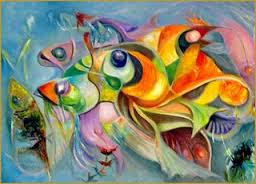 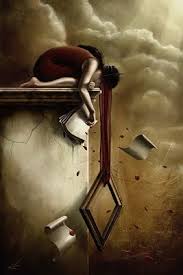 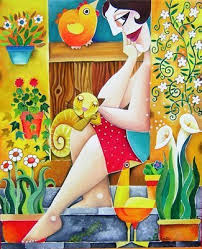 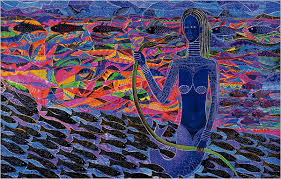 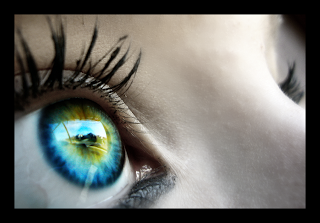 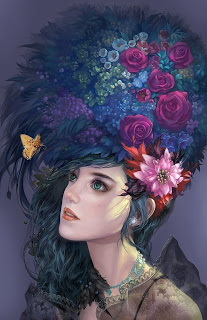 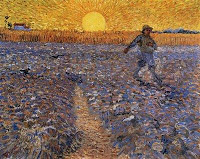 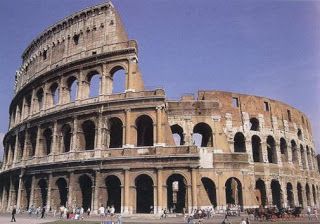 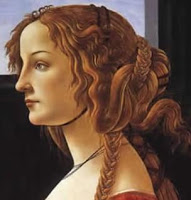 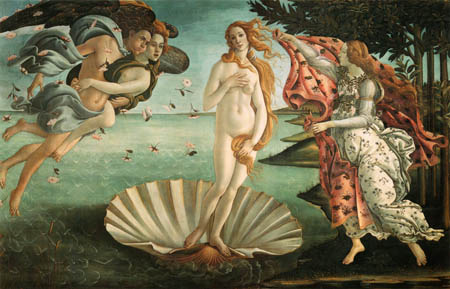 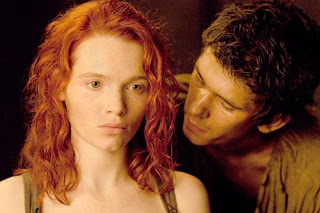 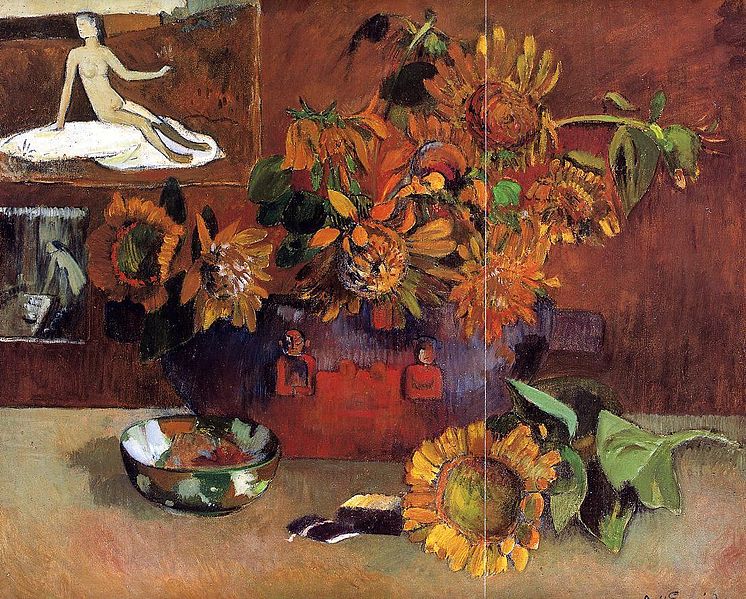 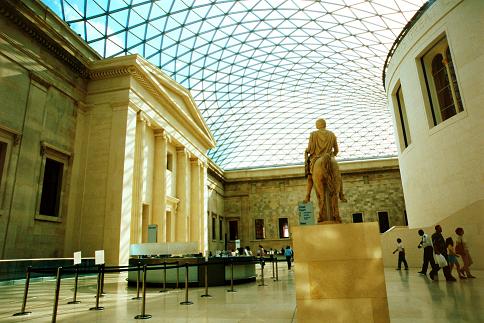 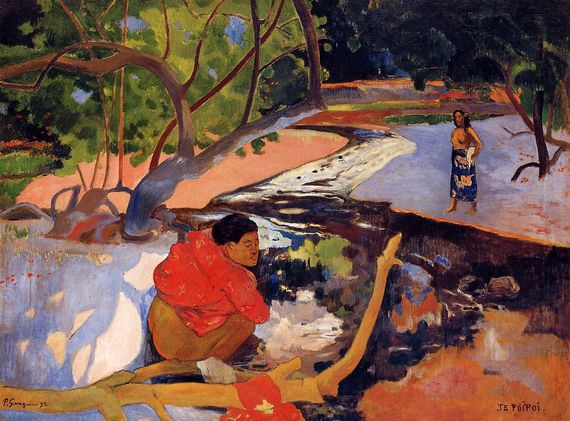 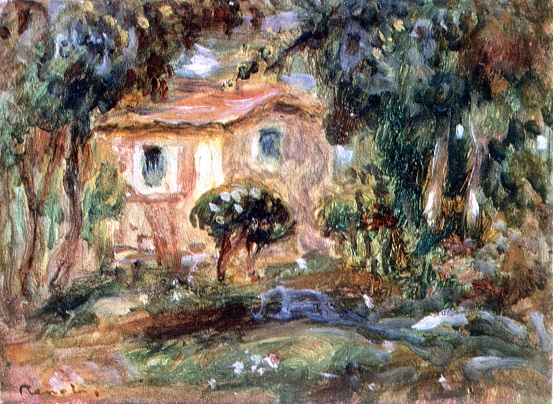 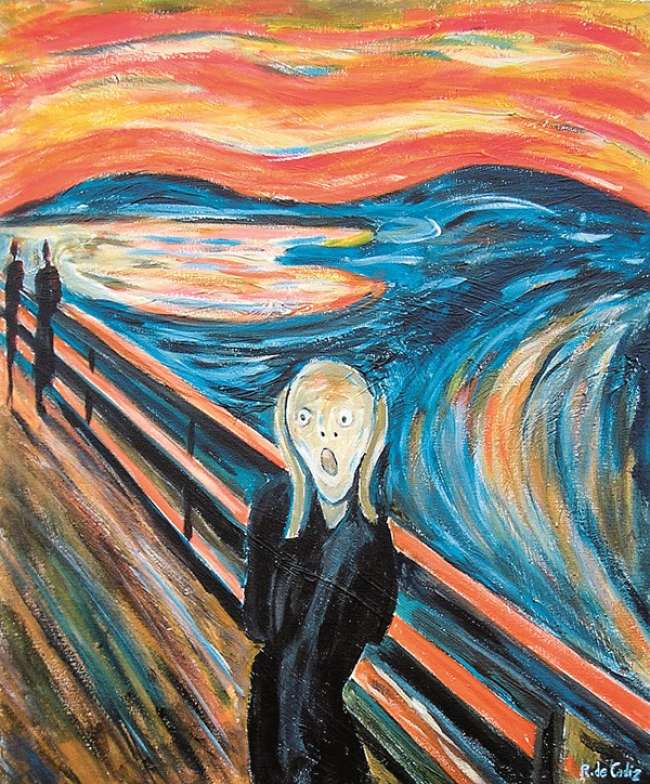 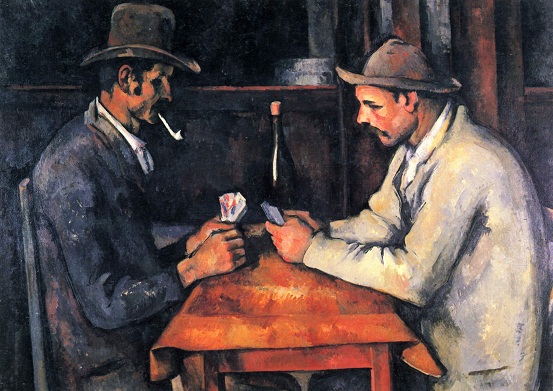 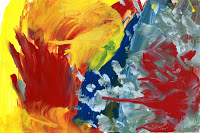 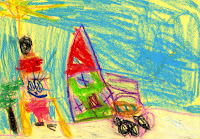 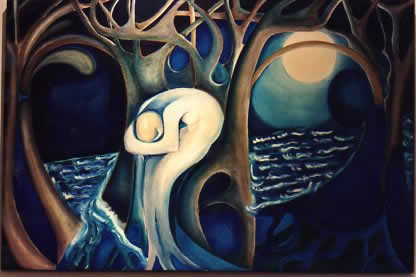 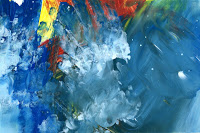 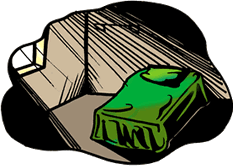 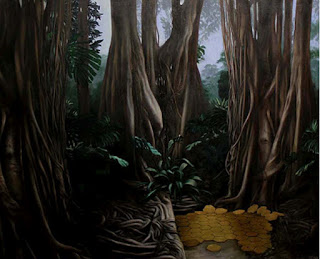 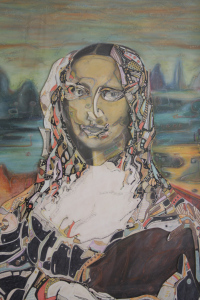 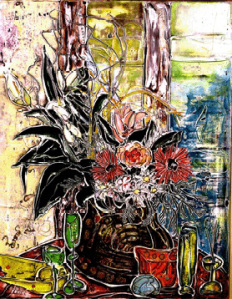 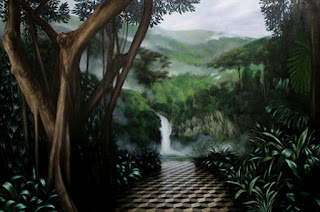 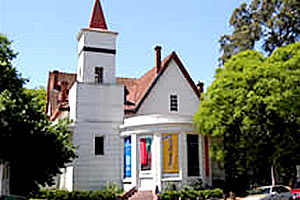